في البيت
At Home
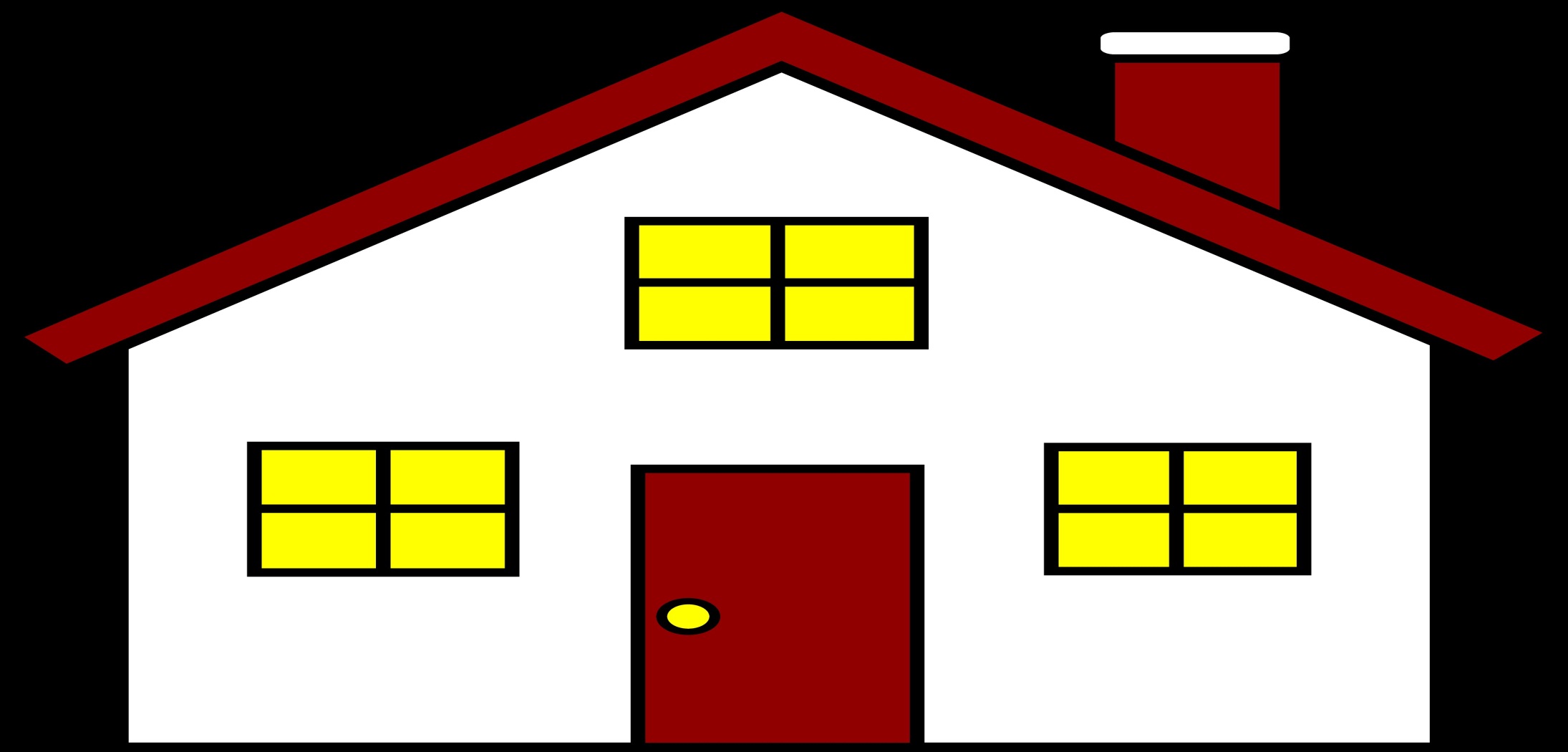 غرفة النوم
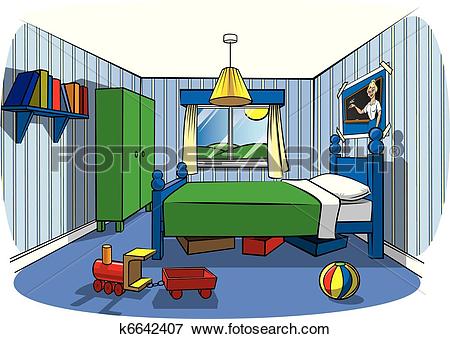 أنام
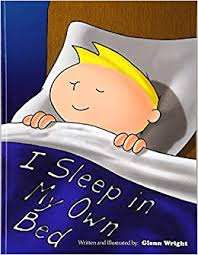 غرفة الطعام
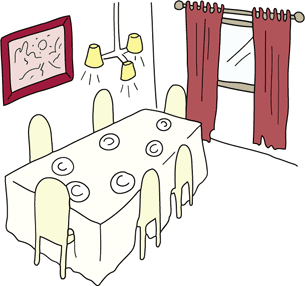 غرفة الجلوس
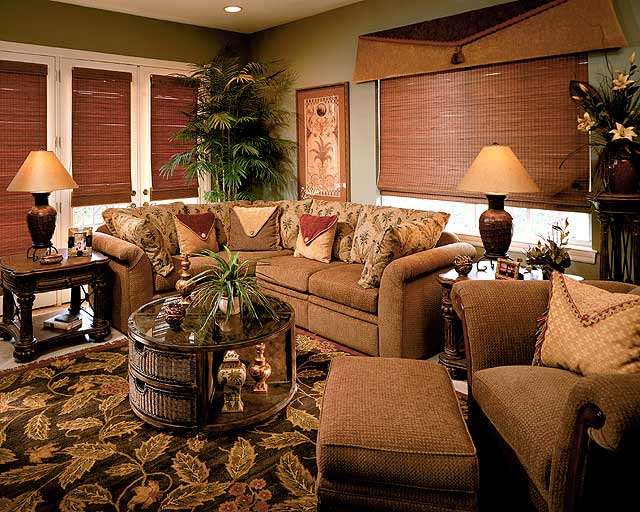 المطبخ
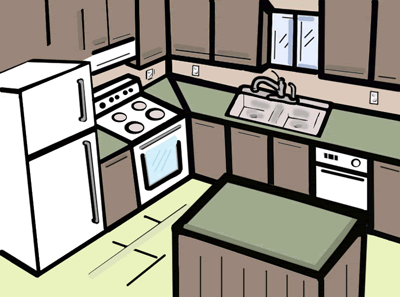 الحمام
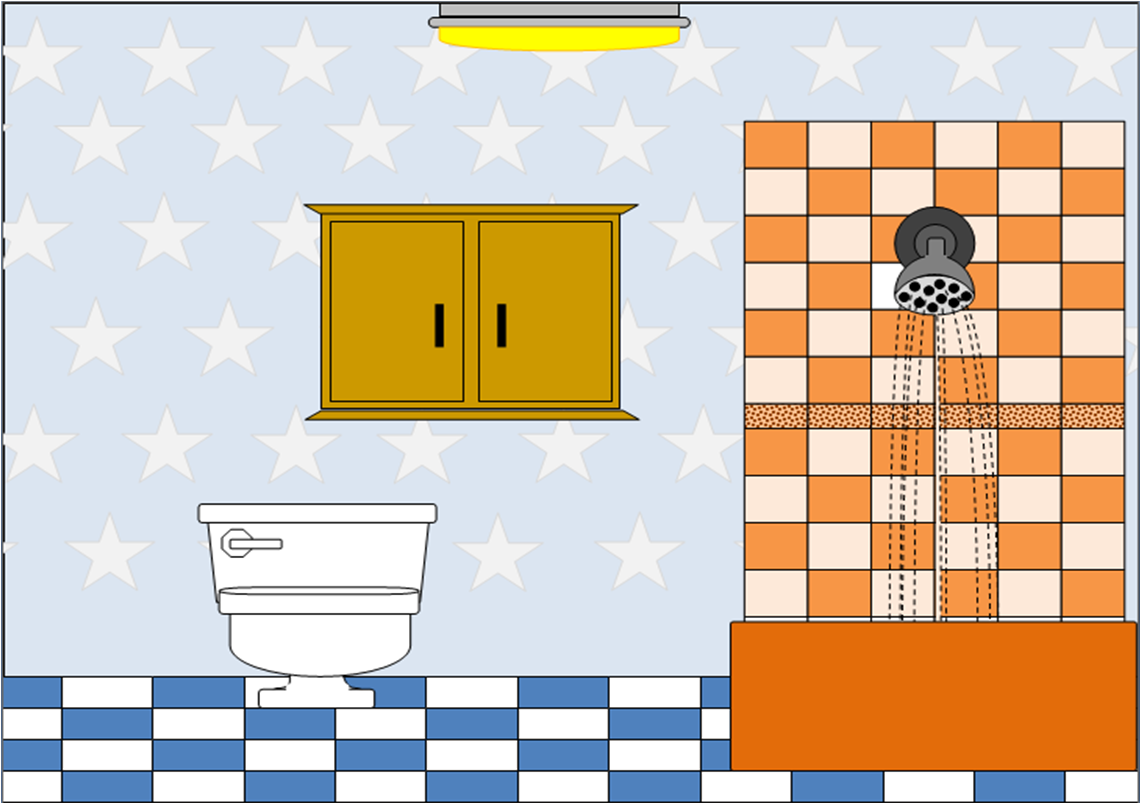 باب
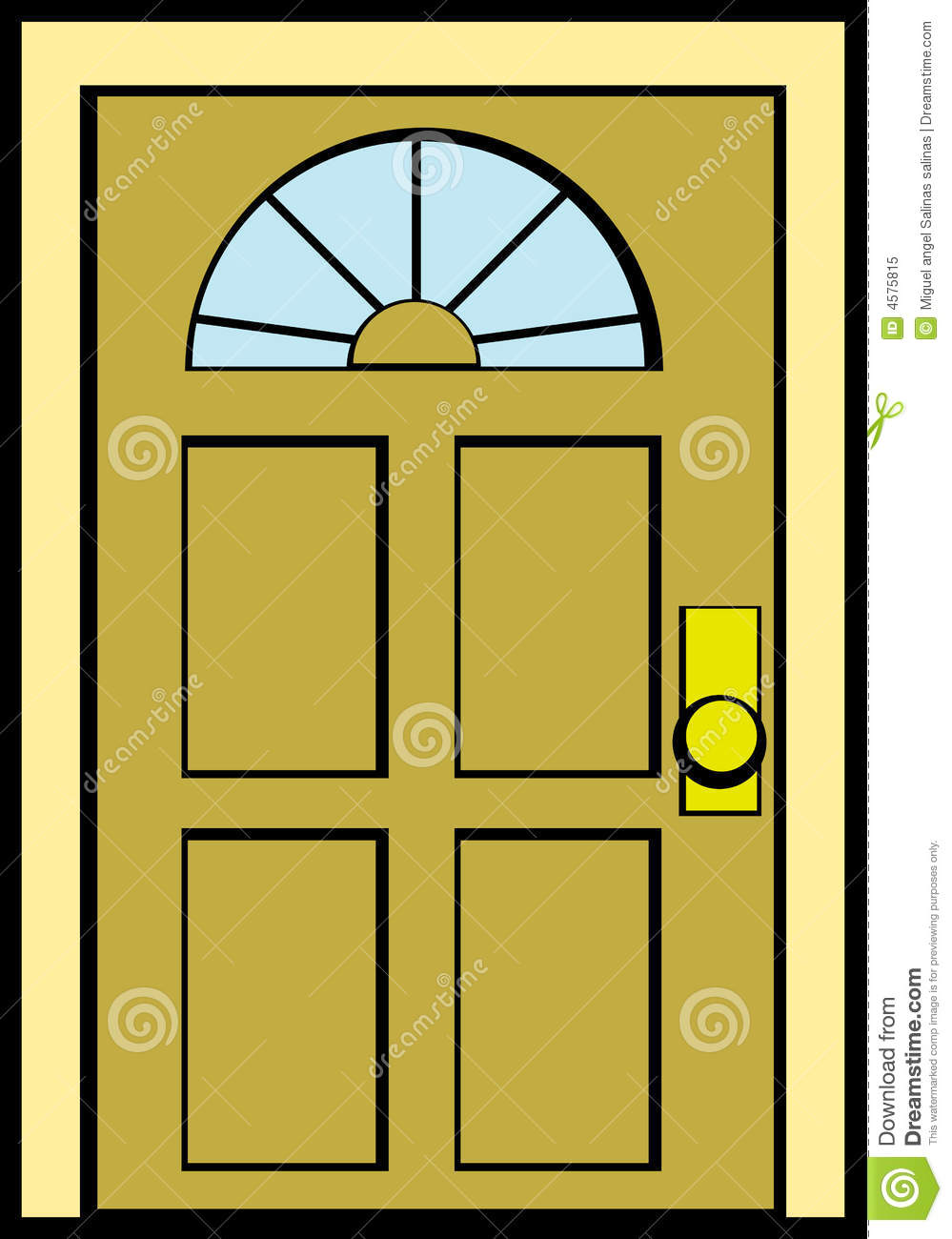 شباك
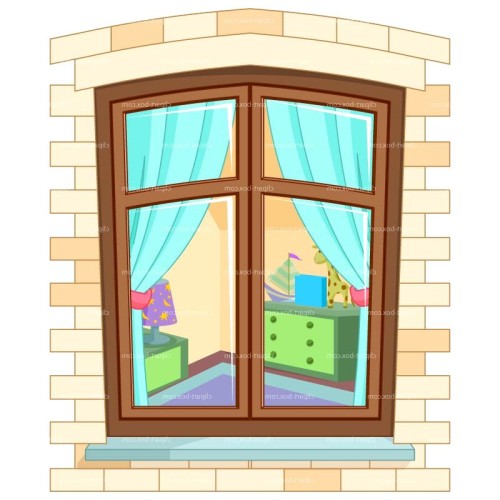 طاولة
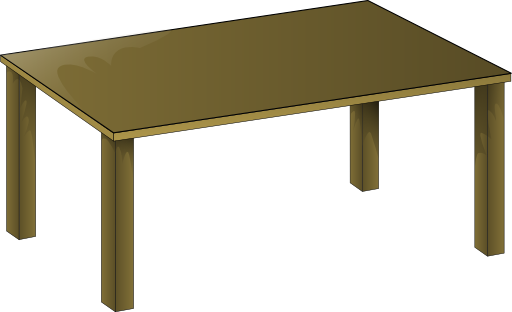 كرسي
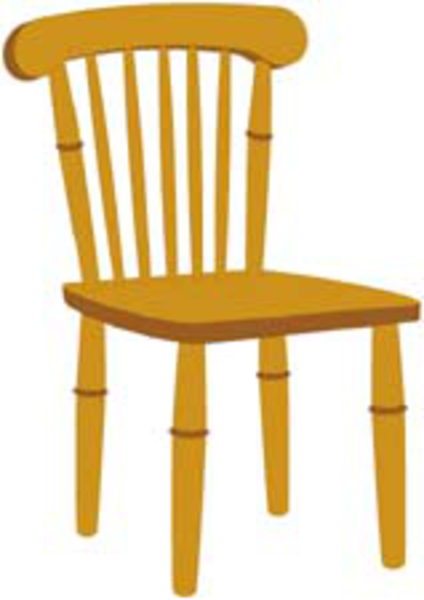 سرير
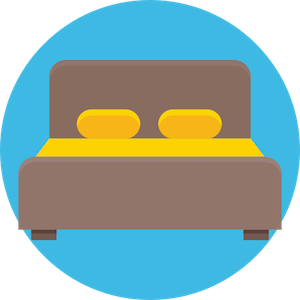 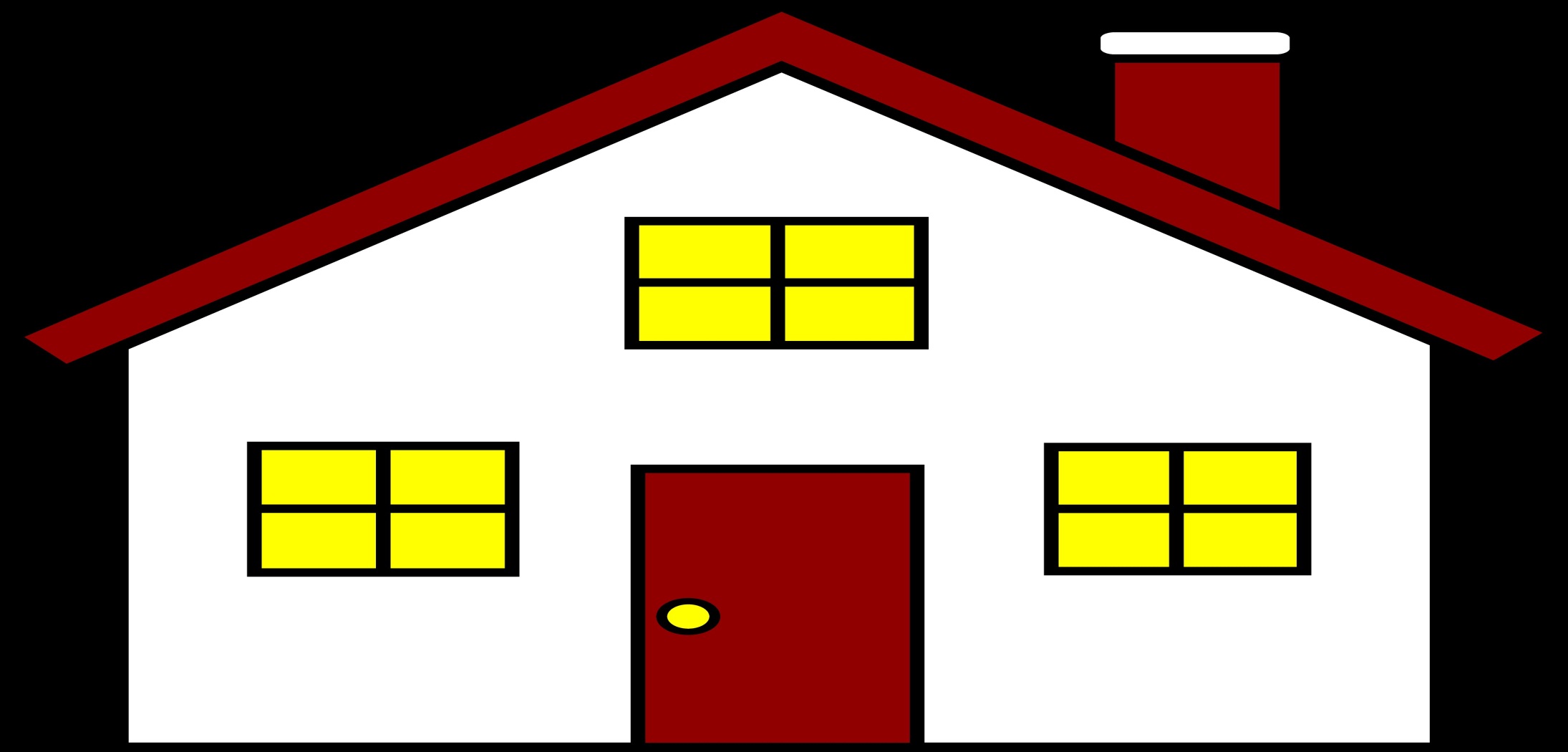 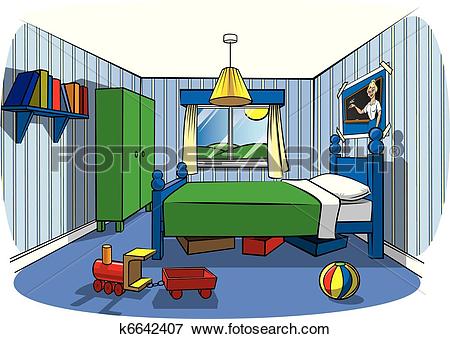 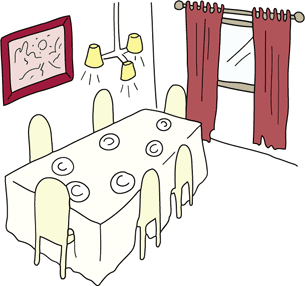 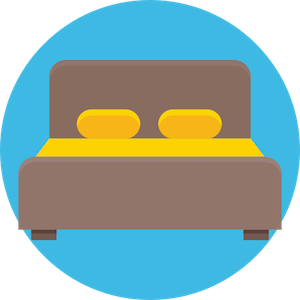 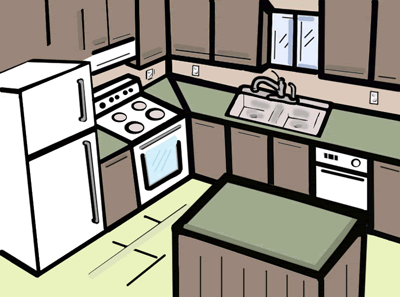 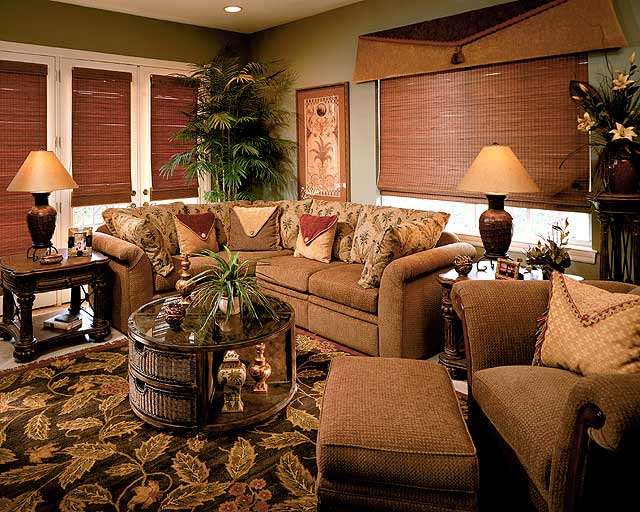 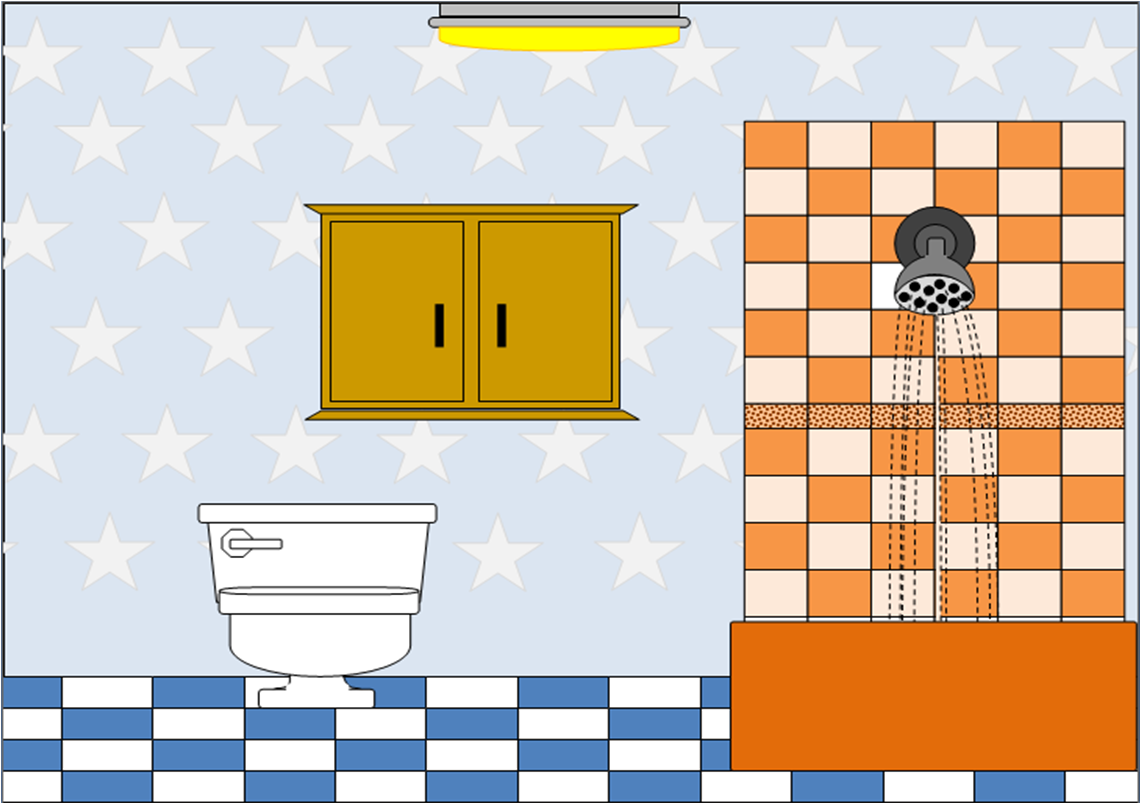 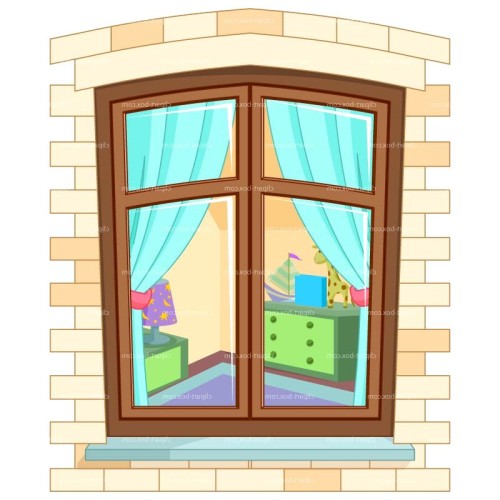 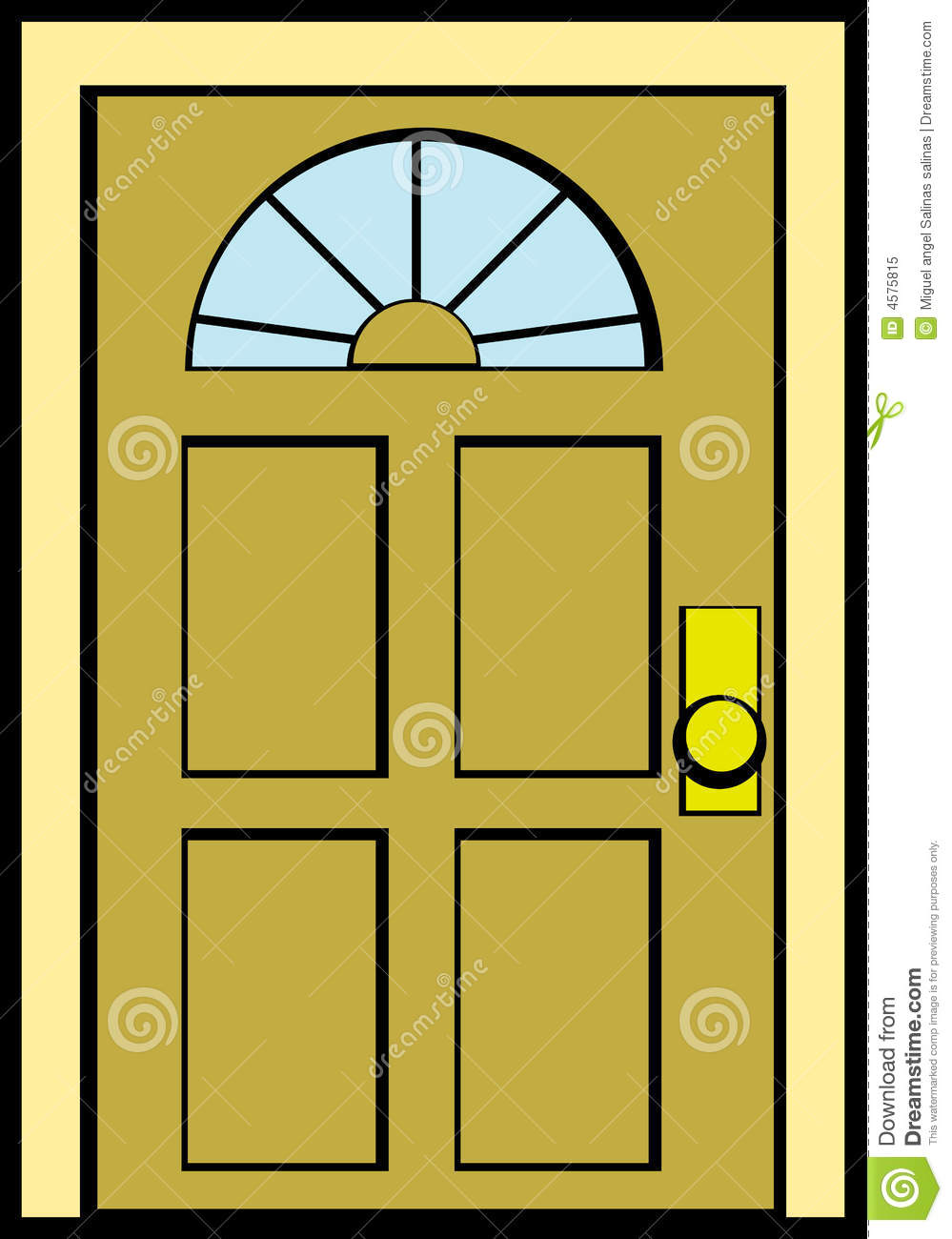 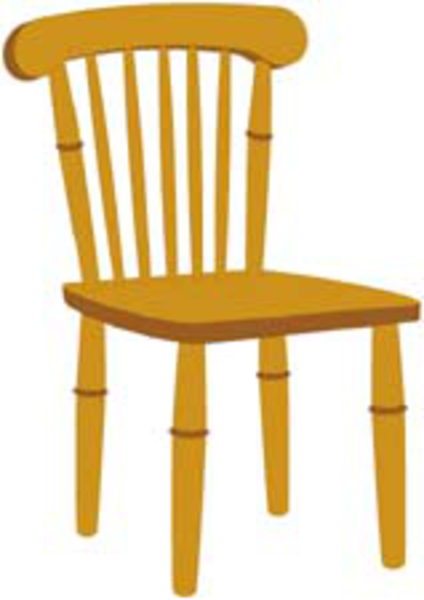 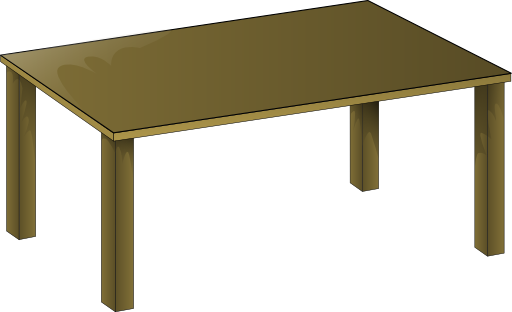